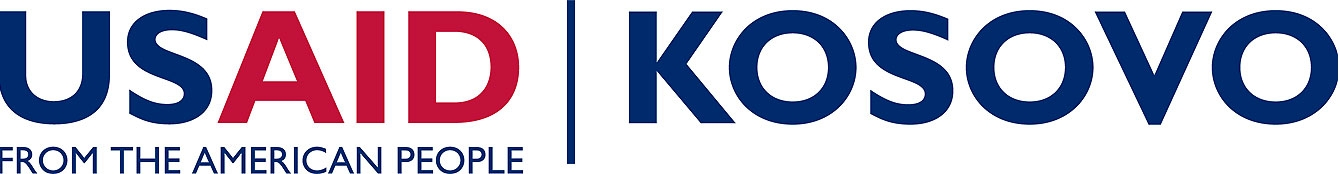 ANALYSIS OF FINANCIAL INCENTIVES AND NON-FINANCIAL BARRIERS TO RENEWABLE ENERGY DEVELOPMENT IN KOSOVO
Donor Conference – Pristina Kosovo
May 14th 2013
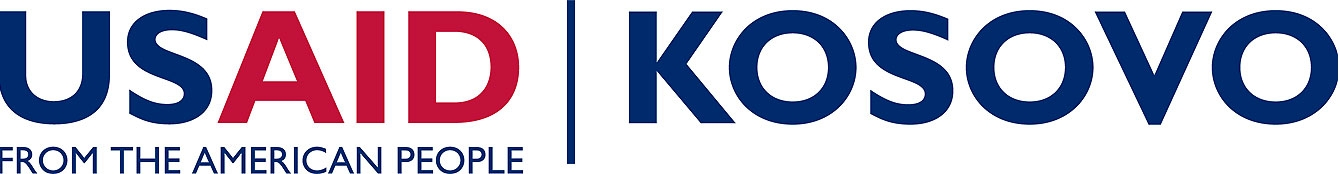 USAID Study on Non-Tariff Barriers
USAID supported development of a Study  “Analysis of financial incentives and non-financial barriers to renewable energy development in Kosovo“ to identify effective and appropriate measures that the Government of Kosovo  may take to facilitate private sector investment in renewable energy generation development.

The USAID study evaluates three areas of interest:

Implications of the Ministerial Council decision for the adoption of RES in Kosovo and an evaluation of the renewable energy targets; 
Existing financial incentives and fiscal measures for stimulating private sector investment in renewable energy and compare them to other countries; and,
Existing Kosovo electricity market design and administrative issues to identify non-financial barriers that impact the adoption of RES technologies.
2
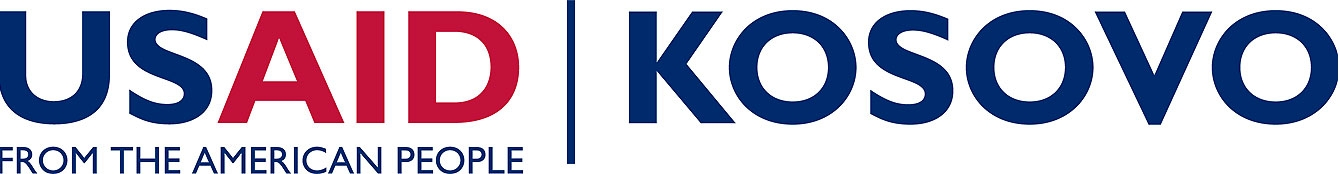 Renewable Energy Targets
Whether we consider the Kosovo Government’s Energy Strategy or the Energy Secretariat’s both targets aim to achieve the same goals:

Diversified energy sources;
A greater role for renewables;
Improved supply shortfalls.


While Kosovo may, by the rules, count biomass to meet these targets, Kosovo’s renewable energy intent and the EU environmental obligations outlined in the annual report card support more renewable energy sources.
3
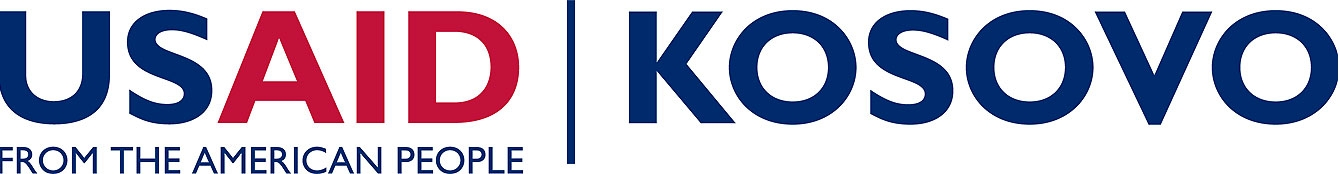 Renewable Energy Targets
Kosovo has already initiated steps to promote the development of renewable energy projects and reach its 7% goal by 2016. Steps include:

Feed-in tariffs for wind and hydropower (solar is being developed)
Primary energy laws, market design and regulatory structures, such as:
Priority to power produced by RES projects
Certificates of origin 
Preferential access to the grid
Tax incentives
The RES project applications currently pending Preliminary Decision award at the Energy Regulatory Office  (ERO) Kosovo should be able to meet established goal. 

Yet:
The level and structure of financial incentives and fiscal measures, when coupled with issues identified in the authorization and permitting approval processes, make it a challenge for Kosovo to achieve mandatory RES related targets.
4
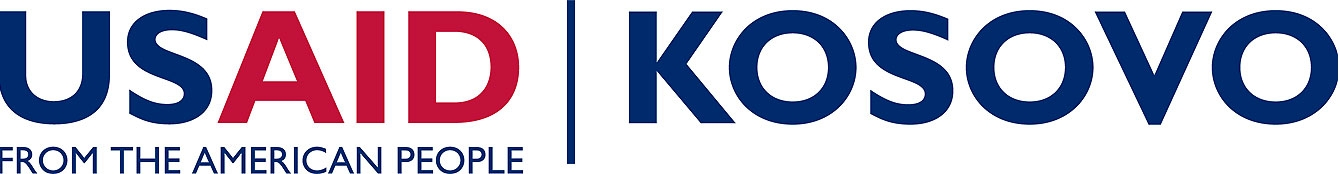 Barriers to Renewable Energy
How much of renewable energy potential will be efficiently utilized depends on how the main non-tariff barriers will be encountered and eliminated both by legislators and investors.  

The typical barriers include:

Financial; 
Technical; and,
Administrative that include:
Social;
Environmental; 
institutional and legal barriers .
5
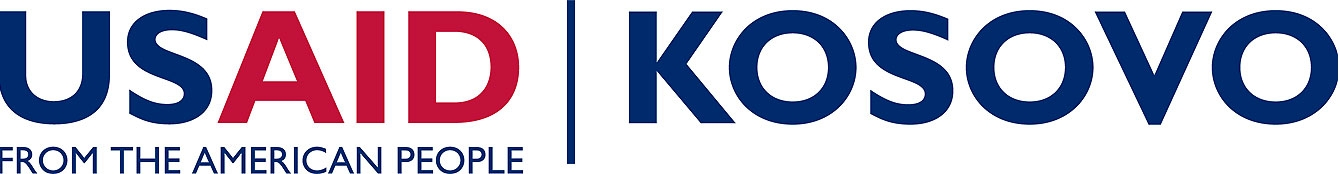 Authorization Process
The ERO implements the authorization procedure required for the construction of energy facilities, admittance to the FIT Support Scheme, and RES and connection to the grid
The authorization process requires that the applicant coordinate across GoK Ministries

Energy Regulatory Office (ERO)
Concerned Municipality
Private Land Owner
Privatization Agency of Kosovo
Ministry of Agriculture and Rural Development, Department of Forestry
Ministry of Environment and Spatial Planning (MESP)
MESP, Department of Construction
MESP, Department of Water
Transmission System Operator (KOSTT)
Distribution System Operator (KEDS)


* Full list of required documentation available on ERO website
ERO License (demonstration of project viability, company financial standing, financing)
Land Use Authorization (possibly includes rezoning, negotiations for municipal or PAK land)
Environmental Consent (EIA, Scoping 
Construction Permitting
Municipal Permitting
Water Use Permitting (applications need to be approved by relevant municipalities, ministries, water authorities)
Connection Agreements
Public hearings

Each of these procedures in turn require  a variety of documentation and reports some in
Authorizations/Approvals Required
6
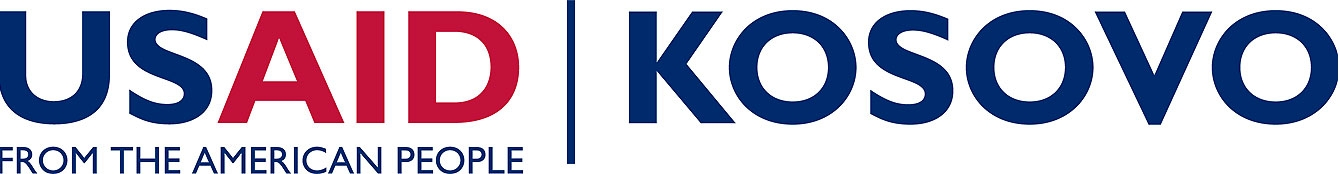 Authorization Process Impediments
Lack of clear, harmonized, and comprehensive Legal Framework resulting in subjective and inconsistent interpretation of the laws intent
Segmented Development of Laws and Processes  led to fragmented procedures involving a multitude of stakeholders
A.
Lack of transparency in application and evaluation criteria resulting in unclear investor guidance
Unpublished applications and undocumented criteria enable inconsistent and discretionary practices
B.
Technical deficiencies in evaluation of applications resulting in discretionary practices resulting in increased administrative costs and inconsistent enforcement
Applications require technical expertise which is not always available within the evaluating Ministries
C.
Absence of institutionalized processes and available resources resulting in discretionary practice
Example: ERO issues Preliminary Decision before application is deemed complete.
D.
Arbitrary application review and revision timelines resulting in  increased investor  risk
E.
F.
Permitting processes do not account for the size of the projects in a meaningful way resulting in unnecessary constraints for  micro- and small-generation projects
G.
Lack of proactive spatial planning for energy purposes resulting in extensive re-zoning  procedures
7
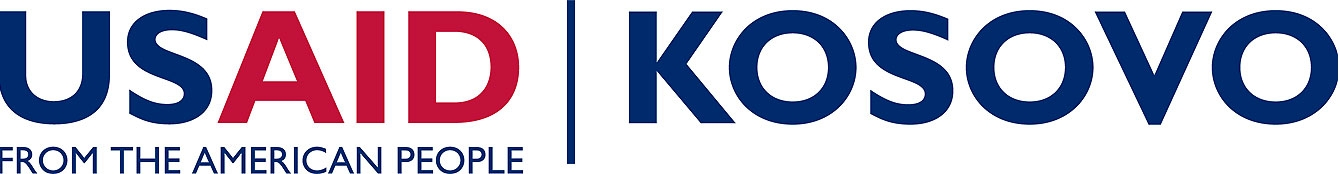 Authorization Process Suggested Best Practices
Reform the legal framework such that the authorization and permitting process are better coordinated
Example: Denmark streamlines its process to include only 3 licenses  issued by a single agency for offshore wind
A.
Publish all criteria for application and evaluation in a centralized, accessible space
Example: The UK, Austria, and Germany all have publically available evaluation criteria  and methodologies
B.
Offer trainings and certifications to develop the technical  skill sets required for application evaluation
Example: Germany has developed an integrated approach to training their workforce
C.
Publically publish detailed document of all criteria and procedures 
Example: In Germany, all applications that meets the publically available criteria must be approved by law
D.
Develop timelines with a holistic view of the procedures with accompanying enforcement mechanisms
Example: Enforcement mechanisms in Europe vary among tacit approval, escalating fees, and legal recourse
E.
F.
EU Directive 2009/28/EC recommends that countries implement more expedited permitting procedures for micro and/or distributed generation projects, as they differ fundamentally from large scale generation
G.
Minimize need for re-zoning by proactively designating energy generation as one of the uses for land parcels
G.
8
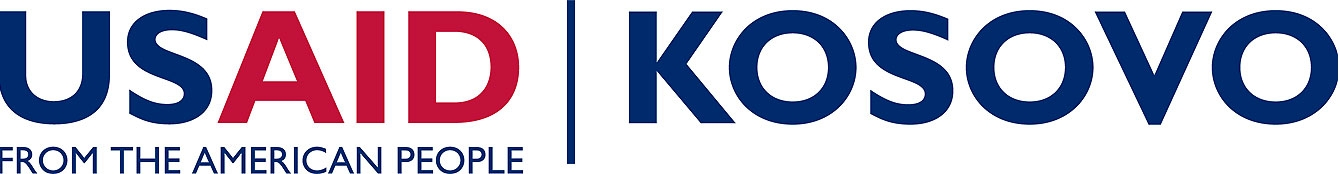 Project Risk Areas– Support Scheme and Incentives
Issues with the Support Scheme and fiscal incentives increase developers perceived risk, seeking greater assurance in developing RE projects
9
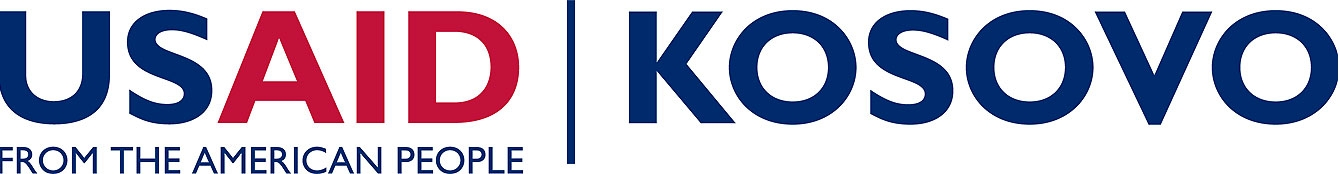 Project Risk Areas - PPA and Network Access
A Public Power Agreement (PPA) offers a ‘buyer’ guarantee to investors developing RE projects and is critical to securing RES project financing
Kosovo law provides the right and critical access of RES projects to connect to the transmission and distribution networks by the means of network and balancing charges paid by  investor
10
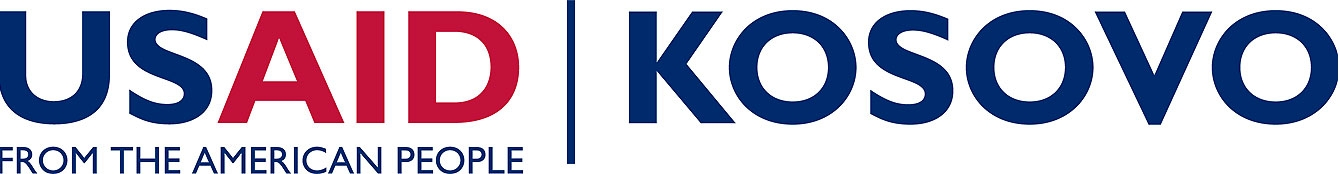 Conclusions
Kosovo can meet the EnCT 2020 target, but this will require that Kosovo continues to rely on the consumption of biomass and wood for space heating/water – a strategy which appears inconsistent with Kosovo’s intent and current EU environmental and sustainability guidelines. 
Inclusion of other renewable sources is challenging and will require greater efforts from stakeholders. 
Kosovo’s commitments, as outlined in the Energy Strategy and the National Renewable Action Plan, will require: 

Substantial investment in the grid system if targets are to be met. 
Ensuring an environment that is supportive of grid-connected RES project development will be critical in this endeavor. 
Harmonization and simplifications of procedures including removal of frequently contradictory documentation/procedures.
Removal of the impediments within policy and regulatory processes to sustainably achieve RES target using grid connected RE technologies.
11
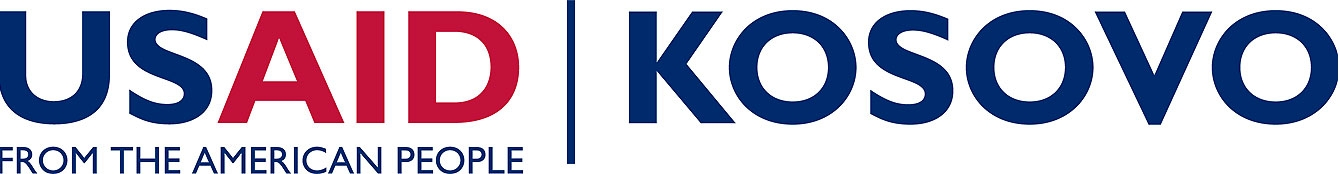 Conclusions
Electricity affordability to end-users is an important consideration. The Government and the regulator together can identify  the mechanisms and levels of funding needed to create an effective social safety net. 

The energy strategy includes many significant yet costly energy projects which will have to be reflected in tariffs. These projects need to be balanced overtime to meet international commitments but also affordability issues. 

The development of RES sector inevitable requires the development of conventional energy sources and infrastructure (secondary and tertiary supplies). 

The  advantages of  coupling with Albanian electricity market  should not be underestimated and could provide efficiencies (base load and peak load), smooth out the energy reserve issues .
12
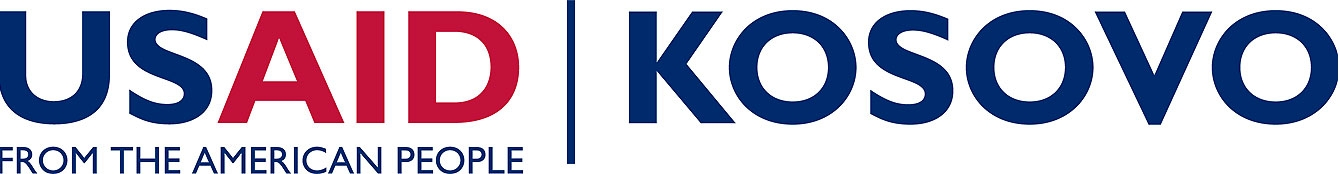 Case Studies
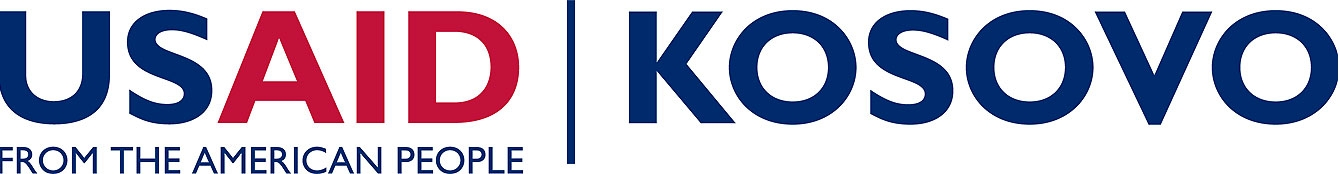 Hydropower Developer: Kelkos Energy
Background
Primary Challenges
The Austrian-based KI-KELAG International GmbH acquired KelKos Energy Sh.p.k., a Kosovo-based limited company , to develop promising hydropower project sites in Kosovo
After completing a preliminary due diligence review for the Zhur Hydropower Project, it instead turned to opportunities in the Deqan and Rugova valleys
The ERO issued a Final Authorization to KelKos Energy  in June 2012; however, because the ERO qualified the three units as one cascade totaling 23.1 MW, the project exceeds the 10 MW ceiling for small-scale hydro projects and was denied the FITs 
Kelkos faced the greatest challenges in the land use acquisition process, including: 
Negotiation of the land contract required ERO preliminary authorization, but in order to get the preliminary authorization, proof of land rights were required
Limited data availability for land ownership and registered titles
Negotiation among multiple agencies
Maximum Forestry permit duration
14
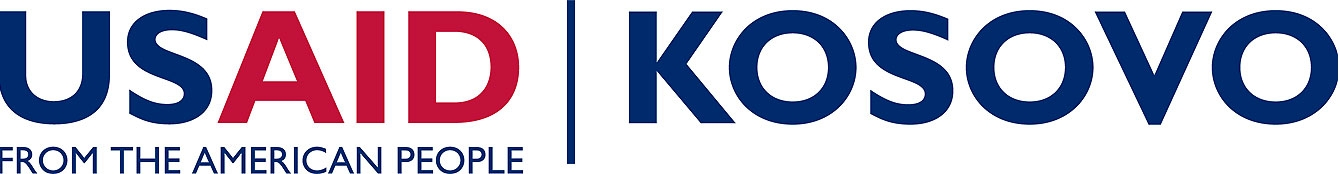 Wind Developer: NEK/Upwind International
Background
Primary Challenges
NEK is a Swiss wind farm developer who presently has three wind farm projects under active development in Kosovo
At the time of the meeting with the Deloitte Team in December, the Wind Park Zatric Project was currently awaiting ERO Board approval for a Preliminary Authorization






*NEK has plans to build an additional 30 MW at an undisclosed location
Despite the professionalism and communicative assistance of the ERO staff, NEK cited “convincing ERO of their model” as its principle challenge
Changing requirements and illogical sequencing for ERO preliminary authorization involved repeatedly going back to the municipality for additional documentation
NEK expressed that the current FIT Scheme is inadequate to cover country risks, transmission and substation interconnection, and the 25% balancing requirement and still be able to provide at least an 18% return on equity
15